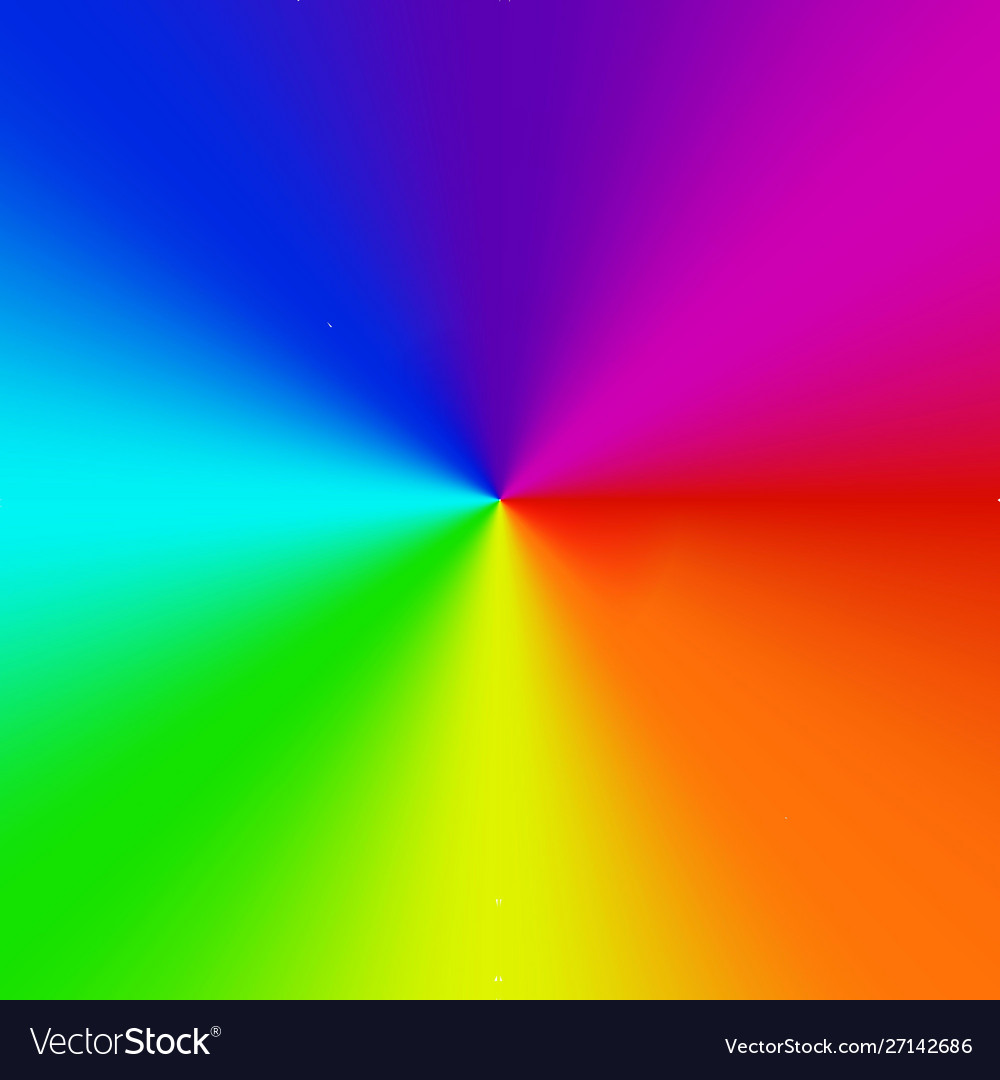 Class Agreements
No put downs of self or others.
Listen well.
Be willing to try new things.
Participate fully (but you have a right to PASS if you don’t want to share something.)
No gossip about anyone in the classroom, or outside.  This includes not telling us stories/information about people we may know.  
No gossip following the lesson. 
7)  If you have any questions relating to puberty, please use a post-it note and put them in the brown envelope, these will be answered in a way that is appropriate to your age.
   Please put thumbs up if you agree to this.
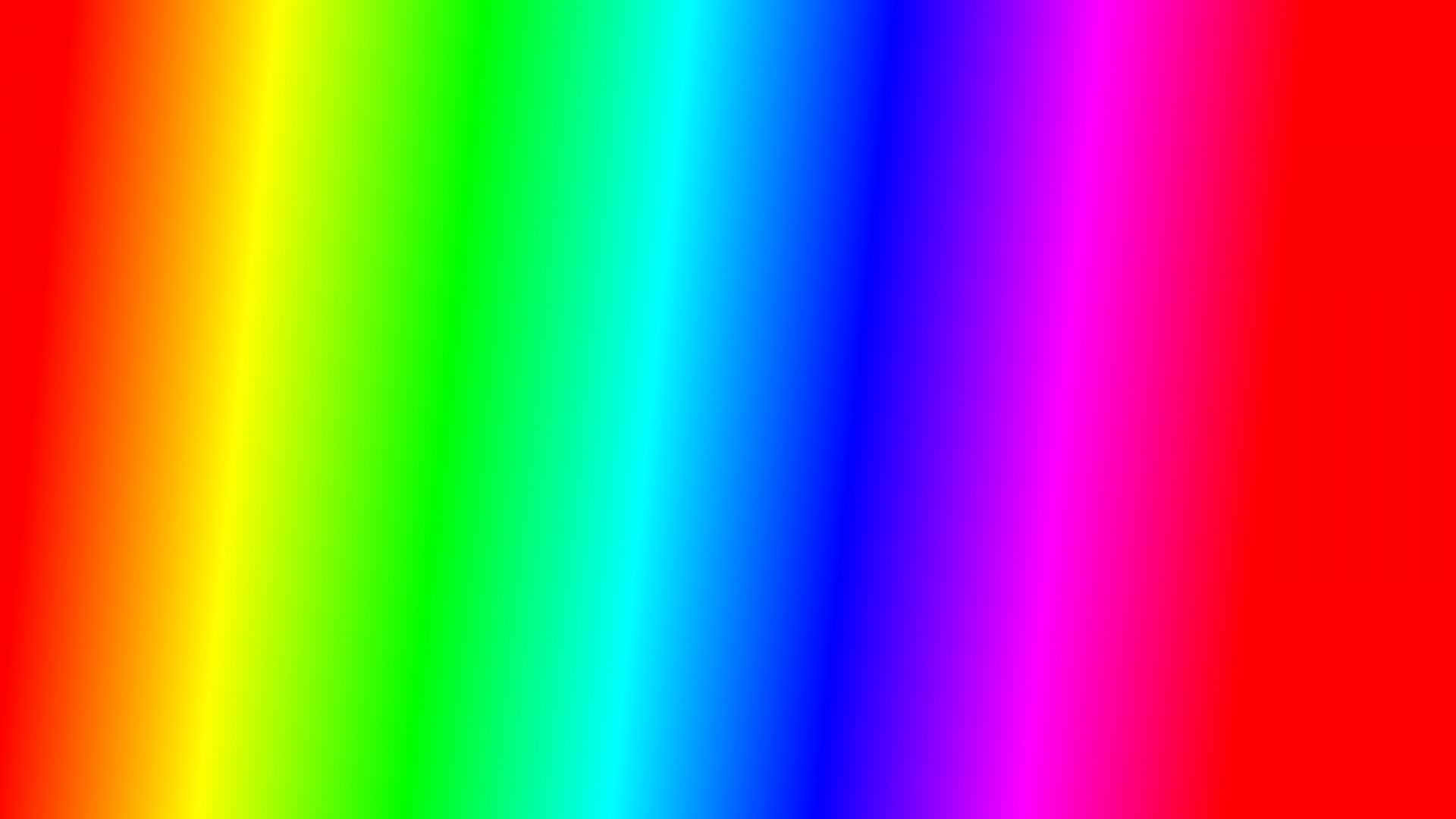 Emotions Quiz!
What is an emotion?
What are the six main emotions?
How can we recognise them in others?
How can we recognise them in ourselves?
Why is anger a useful emotion?
When dealing with anger, what does CARE stand for?
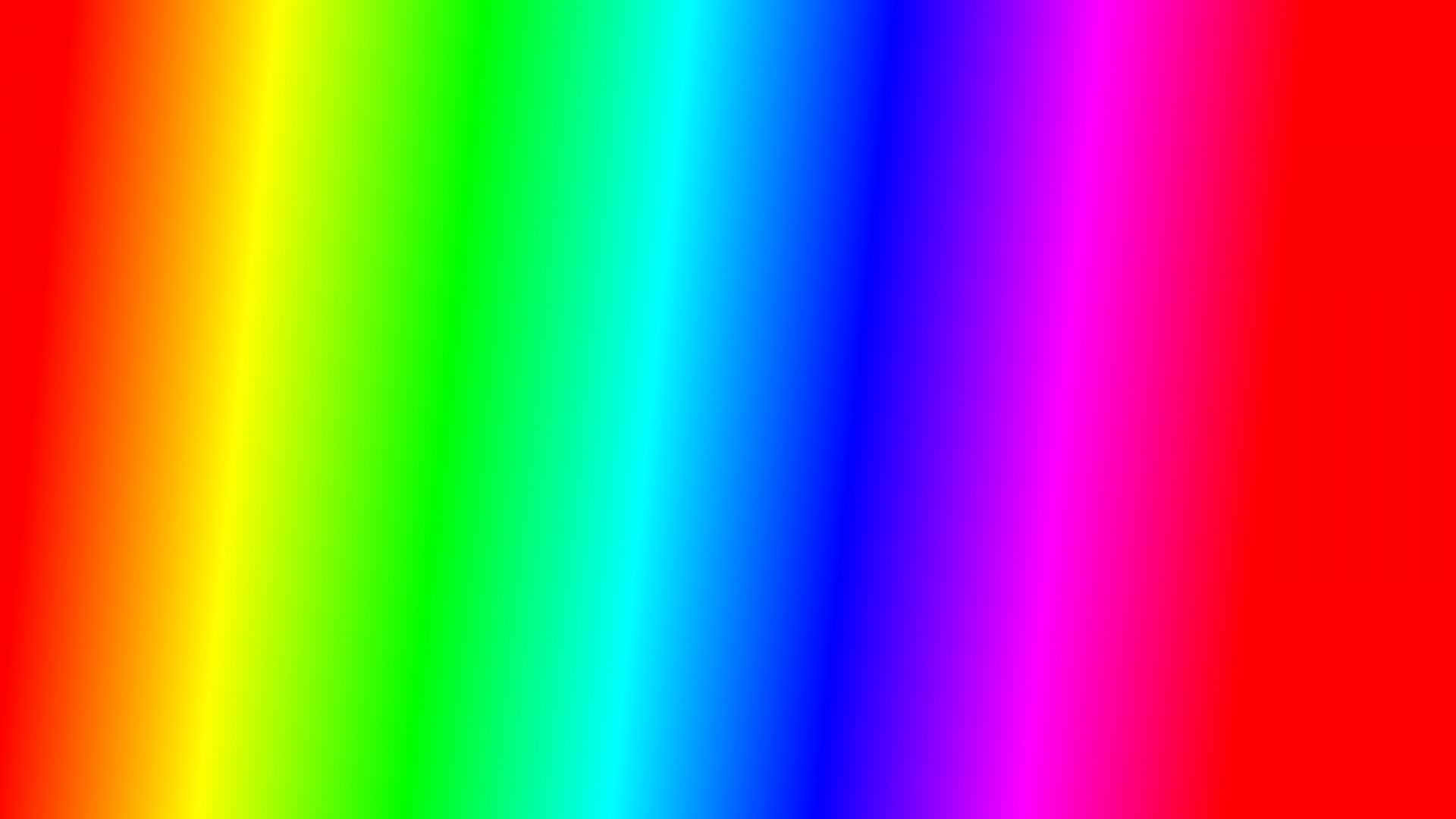 Answers:
What is an emotion? A strong inner feeling that affects our body.
What are the six main emotions?  Anger, joy, fear, surprise, disgust, sadness.
How can we recognise them in others?  Facial expressions, body language, tone of voice.
How can we recognise them in ourselves?  Our bodily sensations tell us how we feel.  Remember - we can have a mixture of emotions at the same time.
Why is anger a useful emotion?  Anger tells you when that you are being treated badly/unfairly.
When dealing with anger, what does CARE stand for?
C =  calm down first
A = assert yourself
R = repeat if necessary
E = exist and find more help
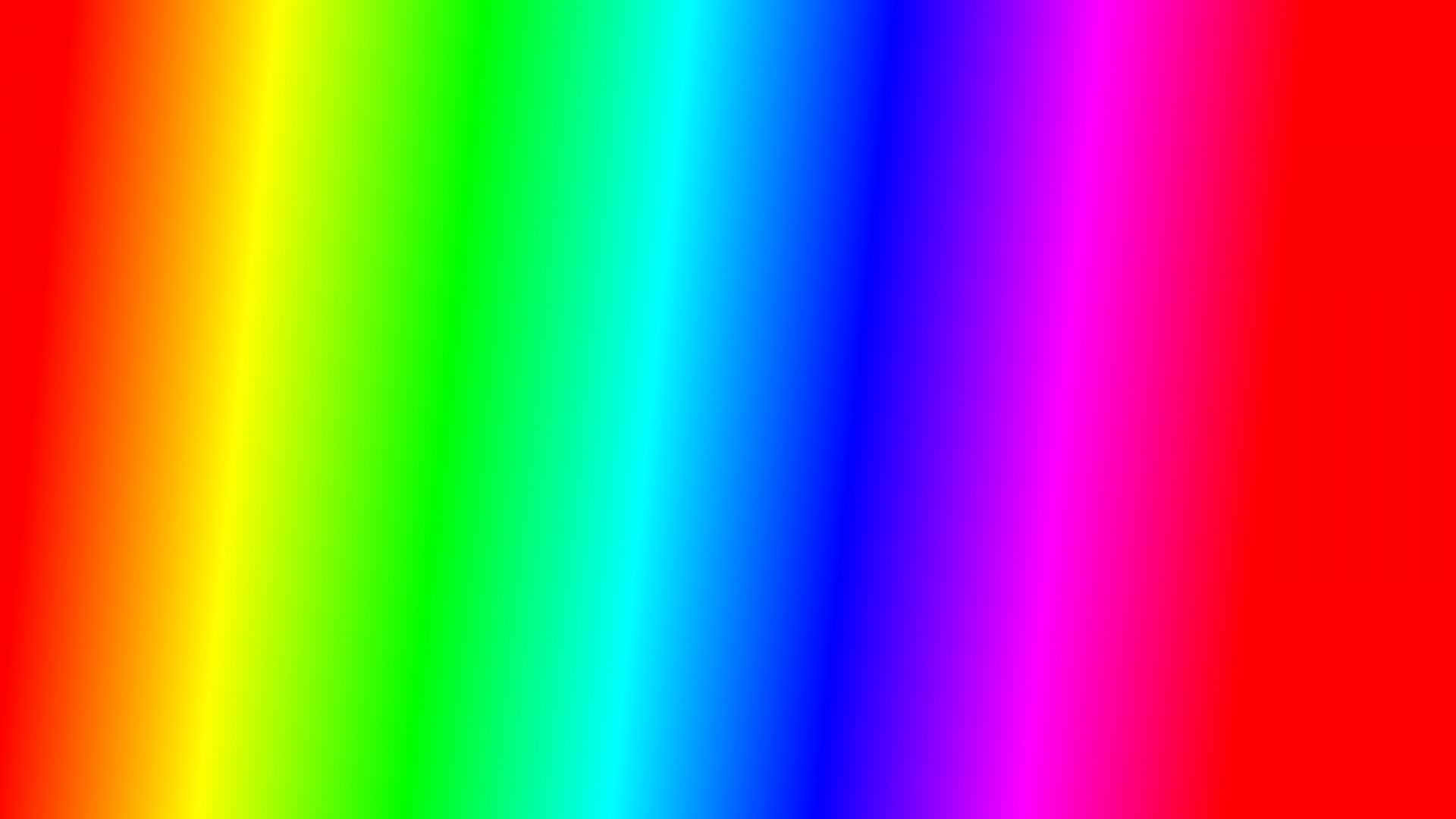 Let’s look back at the following situation from lesson 2…
Situation 2: Amir (they/them) has a Grandfather has been rushed to hospital and Amir is really upset.  Their parents tell them that they still have to go to school.  
His reaction: They decide to skip school and spends the day in the park with some older boys, that they doesn’t know very well, underage drinking.
What is the main emotion Amir is feeling here?
Possible answer = sadness.

What other emotions may he be feelings?
Possible answer = fear, surprise/shock.
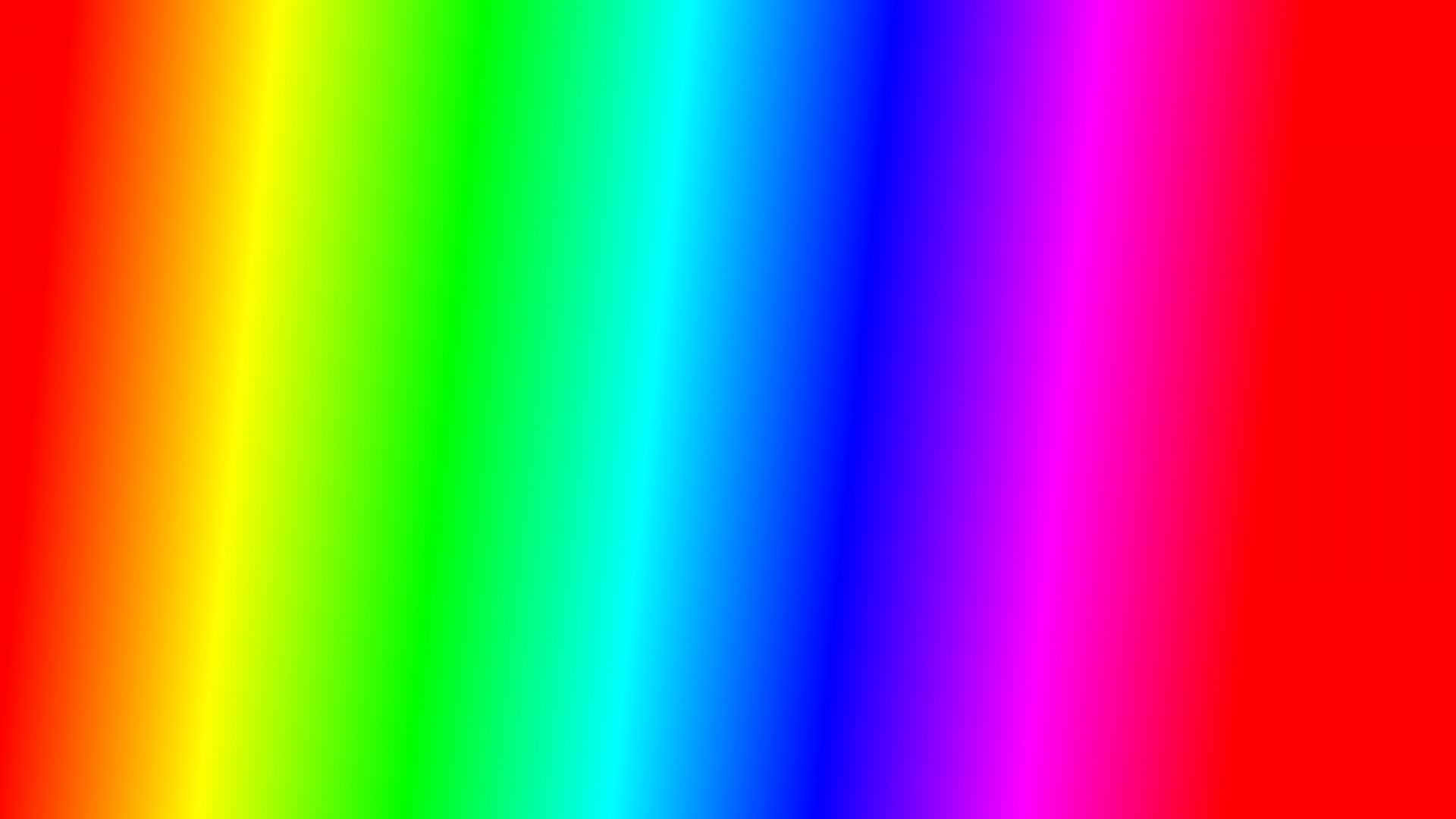 L.O:  1)  Why do we become sad? 
What could help us deal with:
-rejection
-loss
-grief
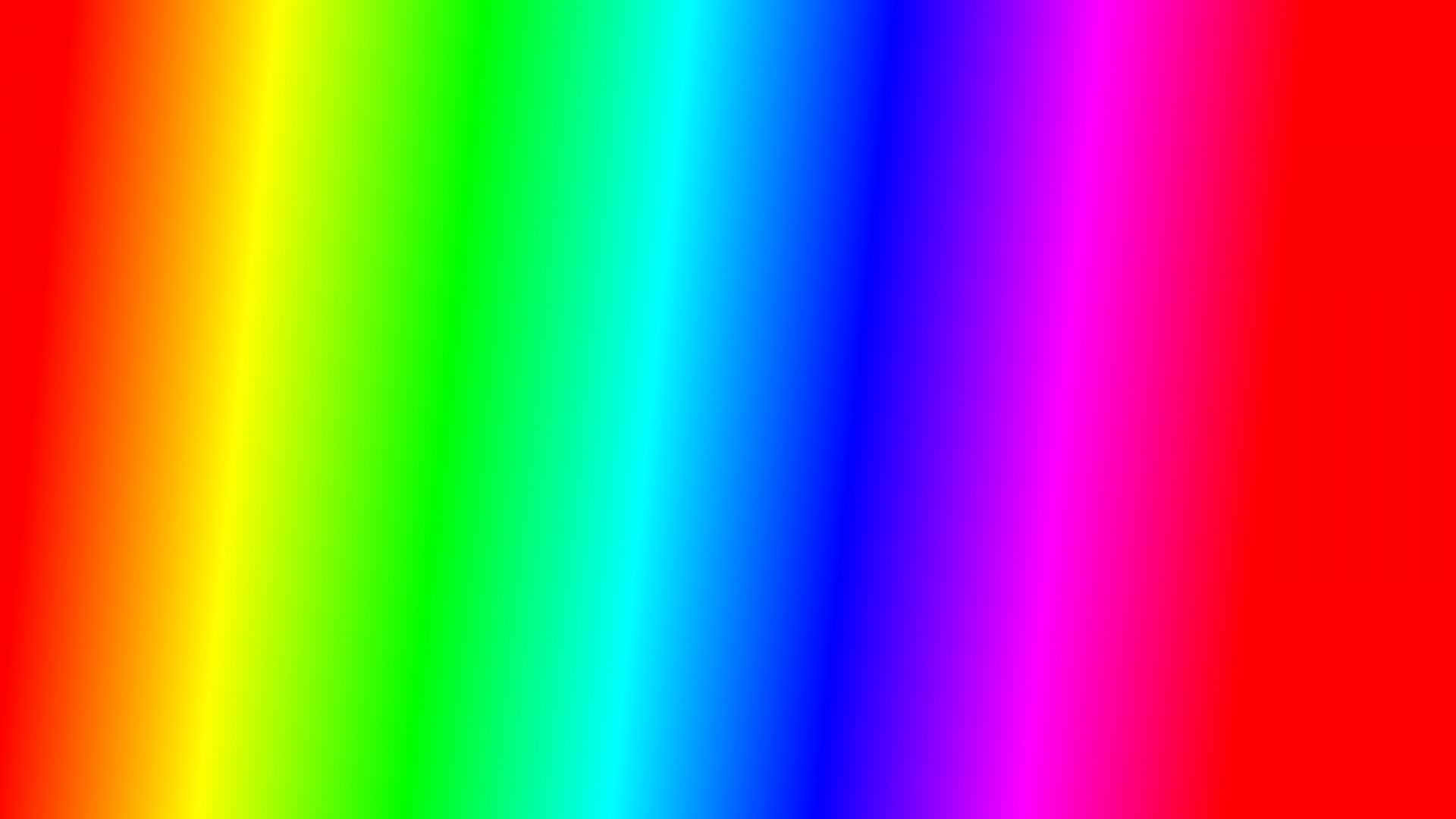 Discuss why each person is probably sad in these situations…
Danny finds the courage to ask out a boy that he has fancied for weeks.  The other boy laughs at him, says no, walks away and tells the rest of the school.
Sarah’s dog, Honey, was in a car accident and didn’t survive.
Shannon’s one, and only, friend in school (Isla) has just told her that she is moving away and leaving the school next term.
Which are the two most similar situations?  
Sarah and Shannon are sad because of the death, or loss of someone.  Danny is sad because he has experienced rejection.  We are going to explore ways ot deal with both today.
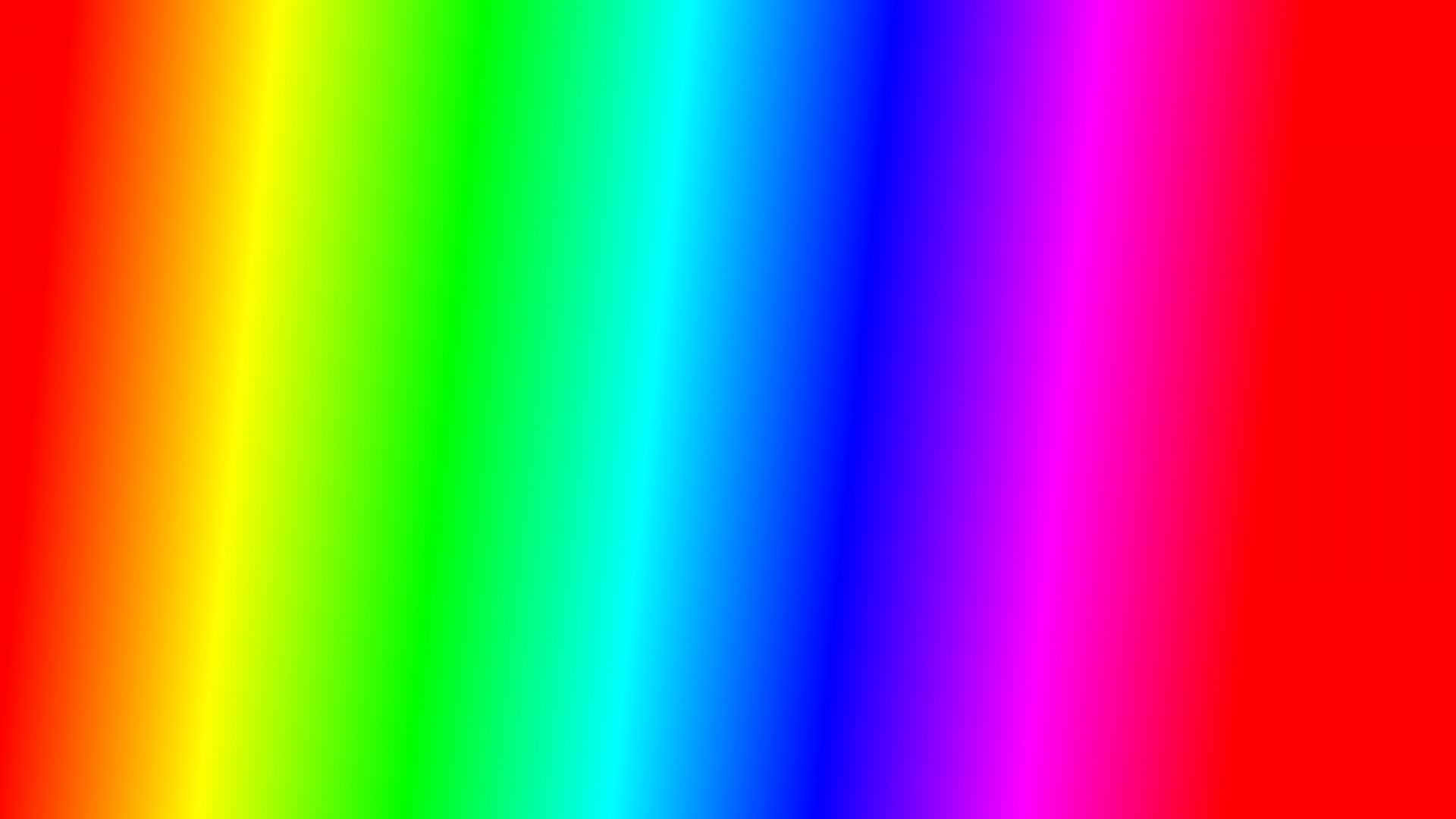 How to deal with rejection?
Danny’s reaction:
He doesn’t tell anyone, he goes home and starts analysing his appearance negatively, he then games until 4am.
Why do you think Danny reacts in this way?
Why might his reaction not be very helpful for him?
Possible answer = 
1) Telling someone may help ease his sadness.
2)  Gaming is a great distraction but
he will struggle if it’s a school night and if he keeps doing this he may develop gaming addiction.
Look at your A3 sheet in groups.
Discuss in groups – what advice would you give Danny?
Make notes under the heading, Dealing with Rejection.
Let’s share ideas.
Would you tell him to stop asking people out?  Why not?
Now watch this clip and add to your list.
https://youtu.be/RkZsDqH80Qs 
We will look at dealing with fear next week, and these ideas will also help someone like Danny, not hide away.
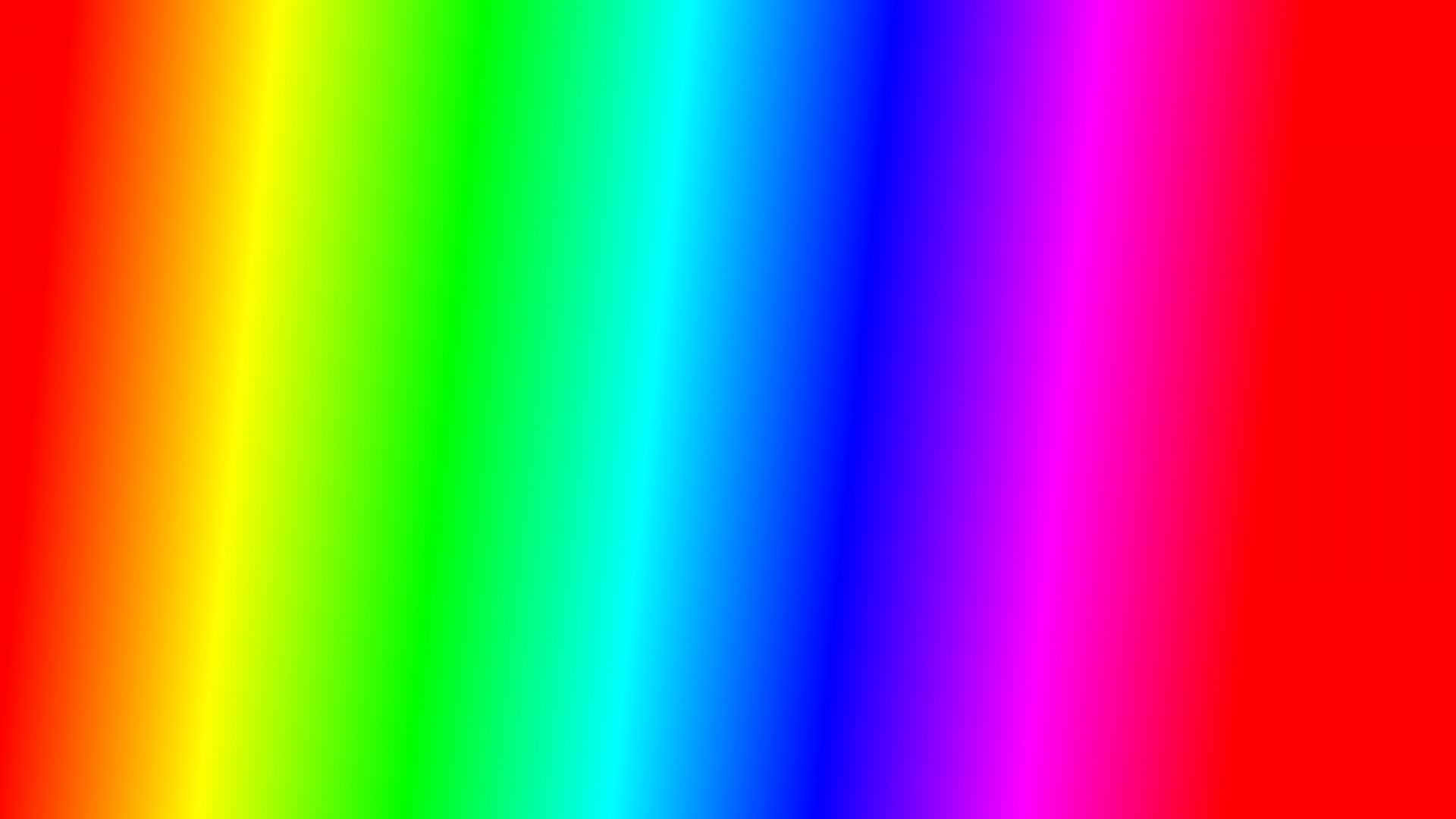 What could help us deal with loss?
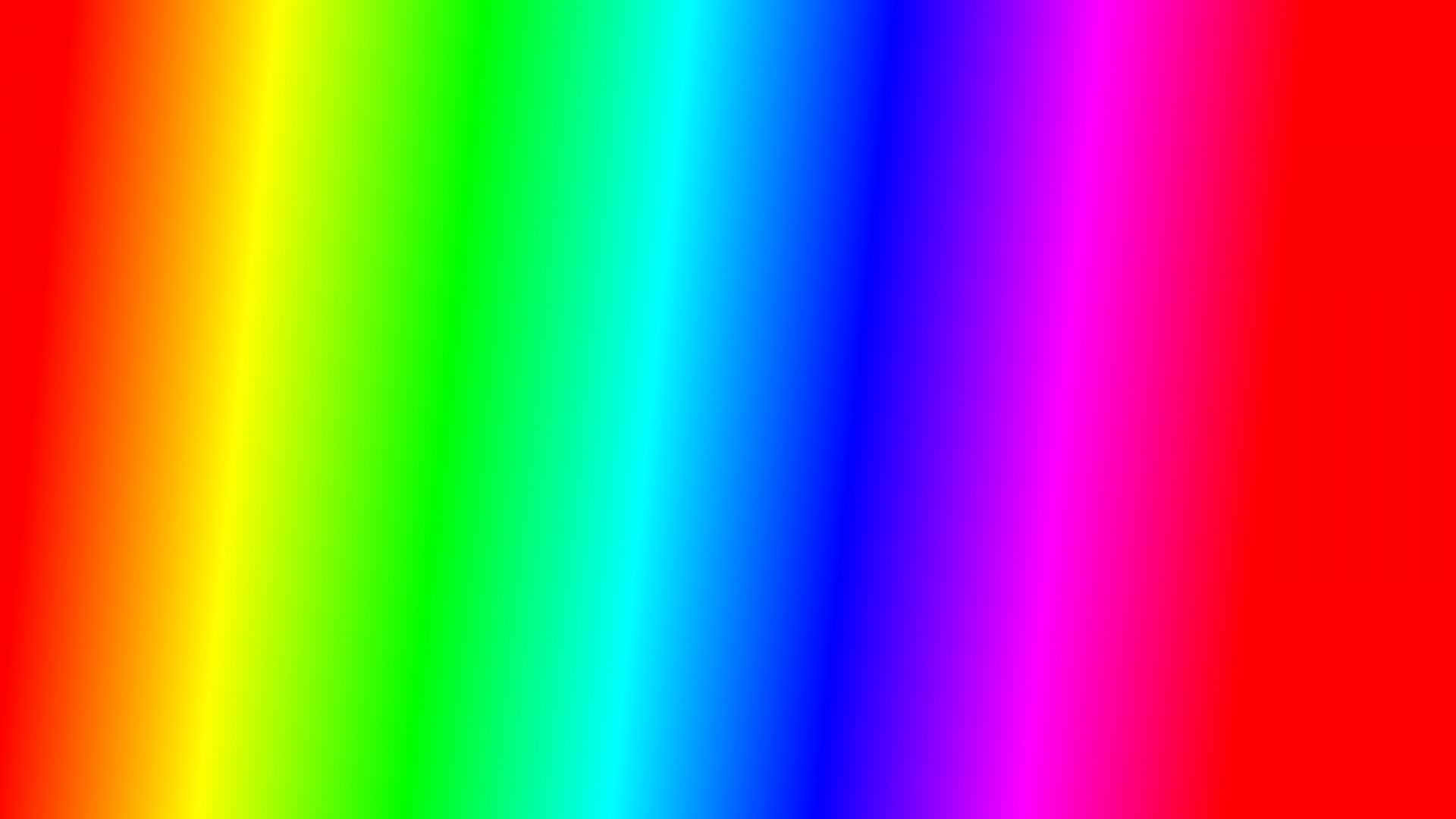 Loss…
Losing someone, or something, can also create great sadness, such as the situation involving Shannon.
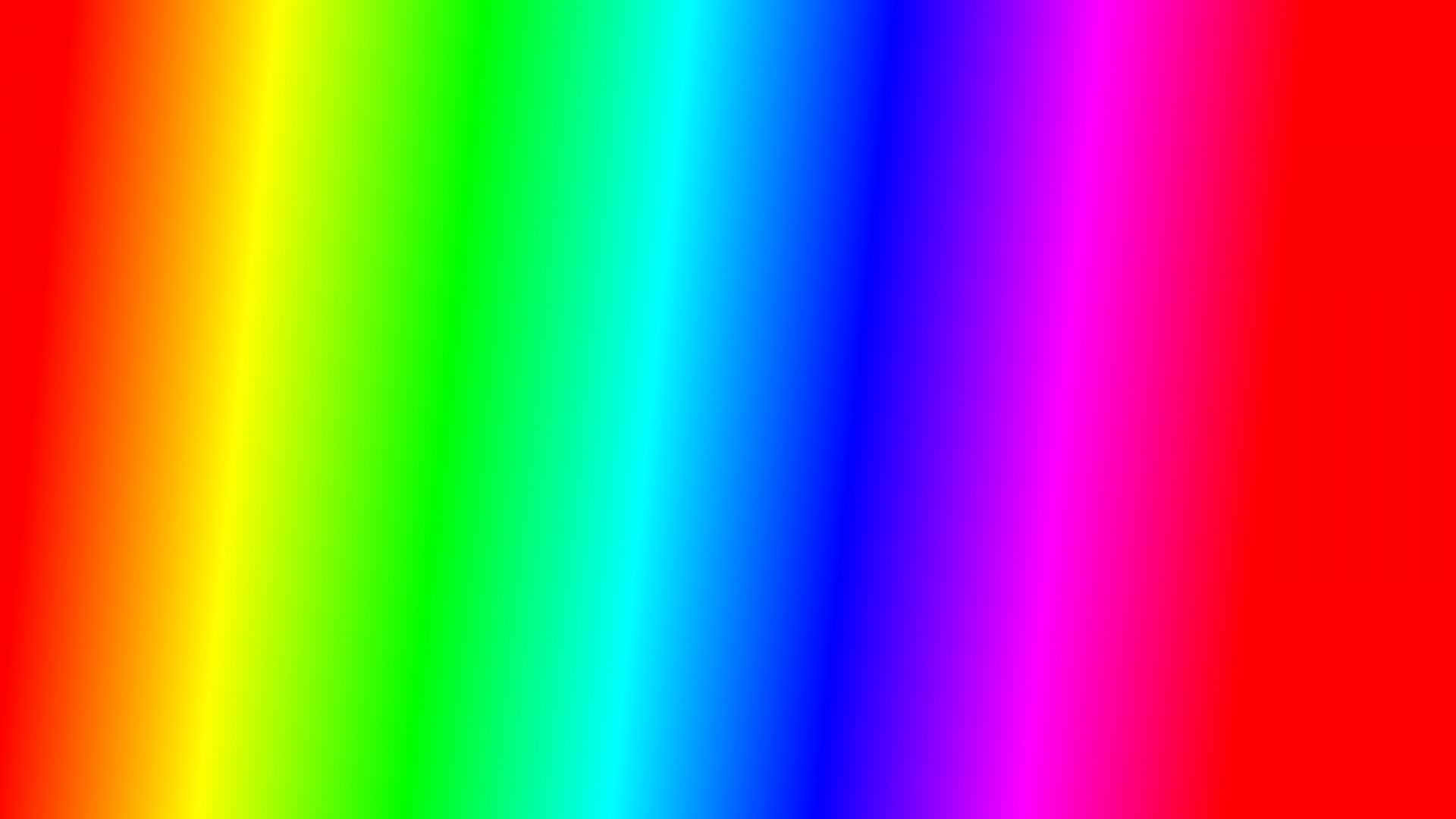 Loss…
Losing someone, or something, can also create great sadness, such as the situation involving Shannon.
Why may Shannon’s reaction not be helpful for her?

Possible answer = She is ruining her friendship with Isla.
Although certain foods can be a nice treat, she has made herself ill by overeating.  If she keeps doing this she could develop food addiction.  
Some people develop an unhealthy relationship to food, either eating too much or not eating enough to try and change how they feel.
(Remember support is out there for people like her, especially an app called Recovery Record.)
Situation 3: Shannon’s one, and only, friend in school (Isla) has just told her that she is moving away and leaving the school next term.
Shannon’s reaction: She doesn’t speak to Isla for the rest of the day and sits alone, then when at home, she blocks her from social media and eats chocolate until she feels sick.
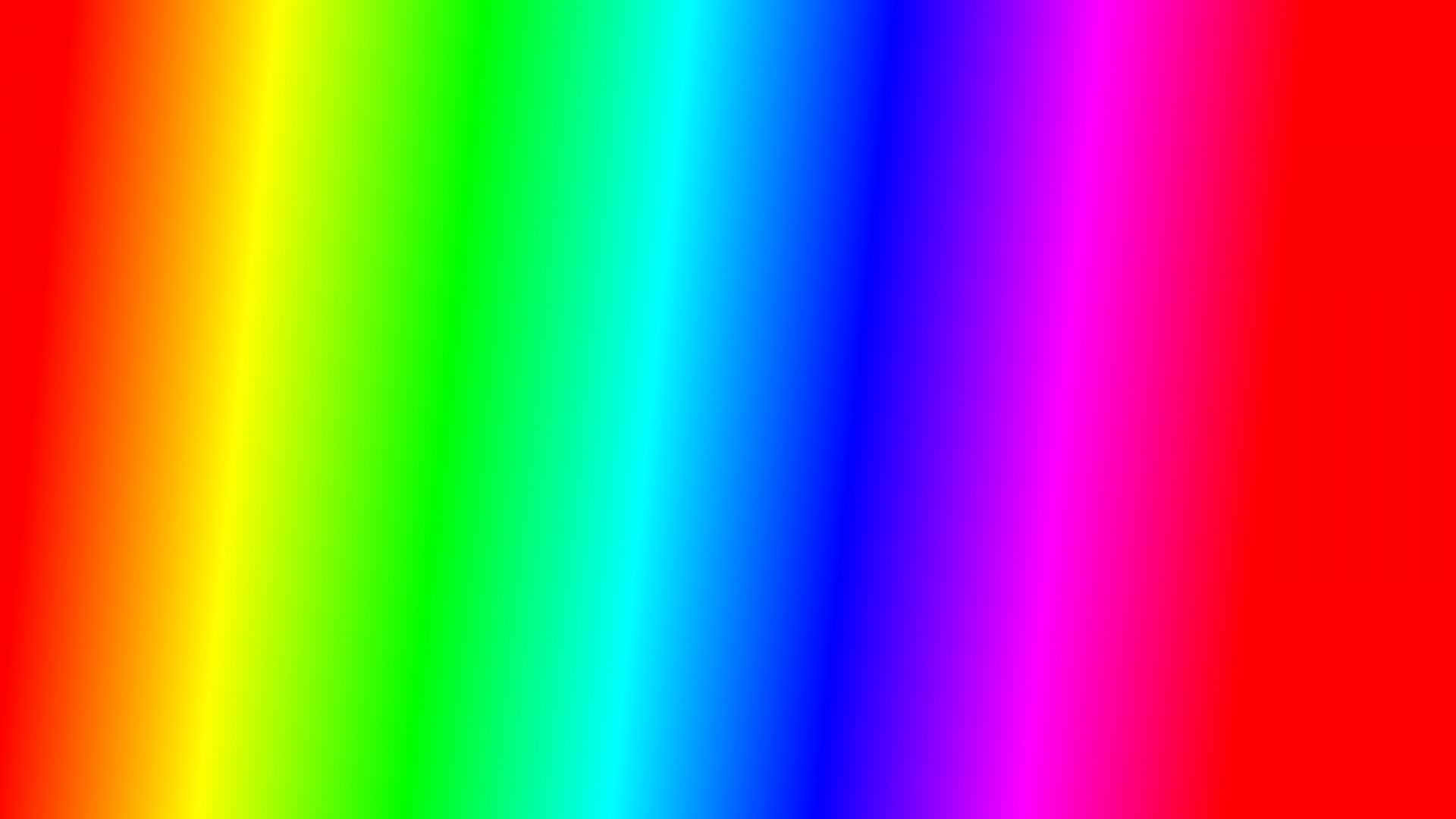 Loss…
Look at your A3 sheet in groups.
Discuss in groups – what advice would you give to Shannon?
Make notes under the heading, Dealing with Loss.
Let’s share ideas.
Now watch this clip and add to your list.
Shannon’s one, and only, friend in school (Isla) has just told her that she is moving away and leaving the school next term.
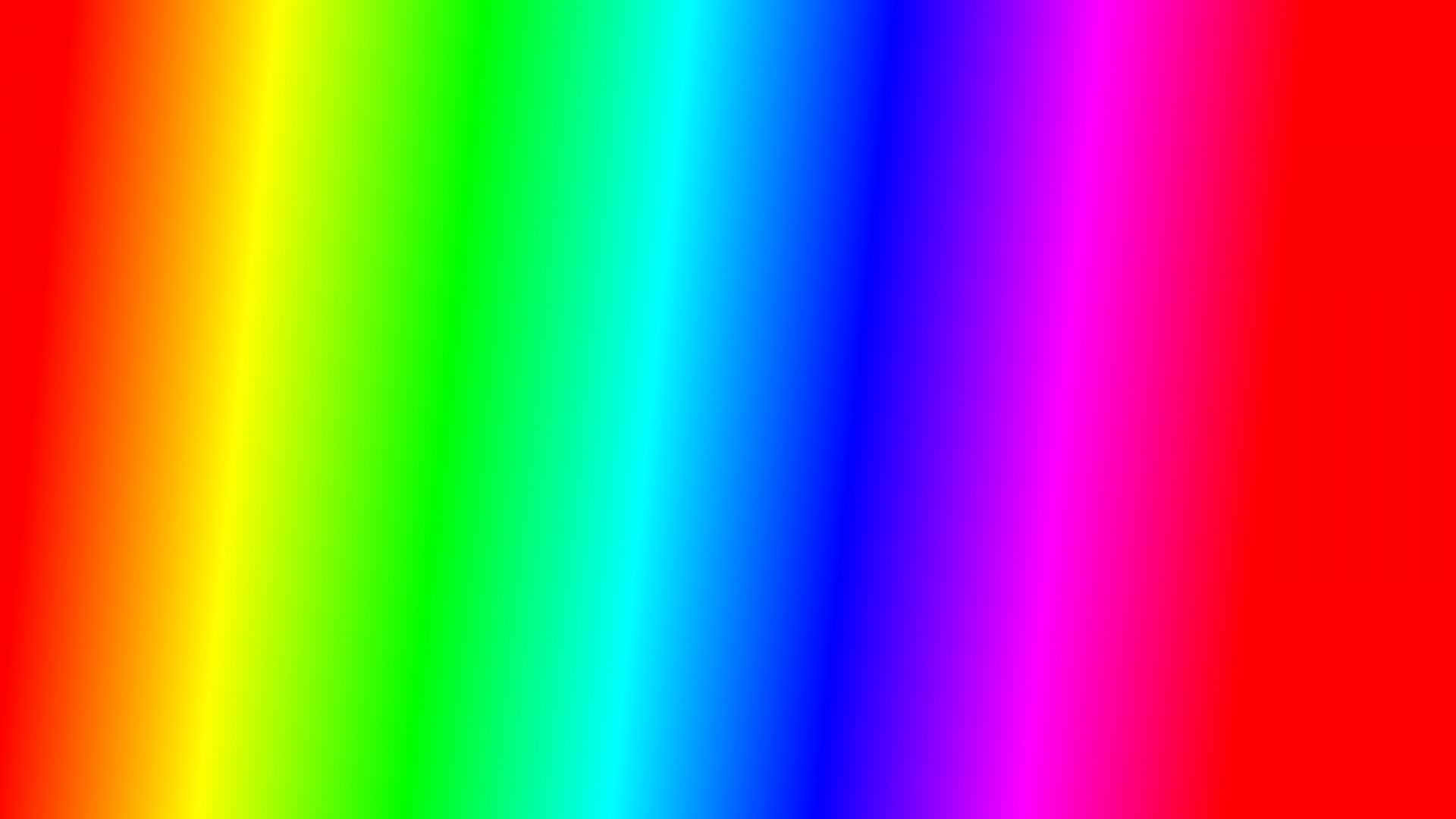 What could help us deal with grief?
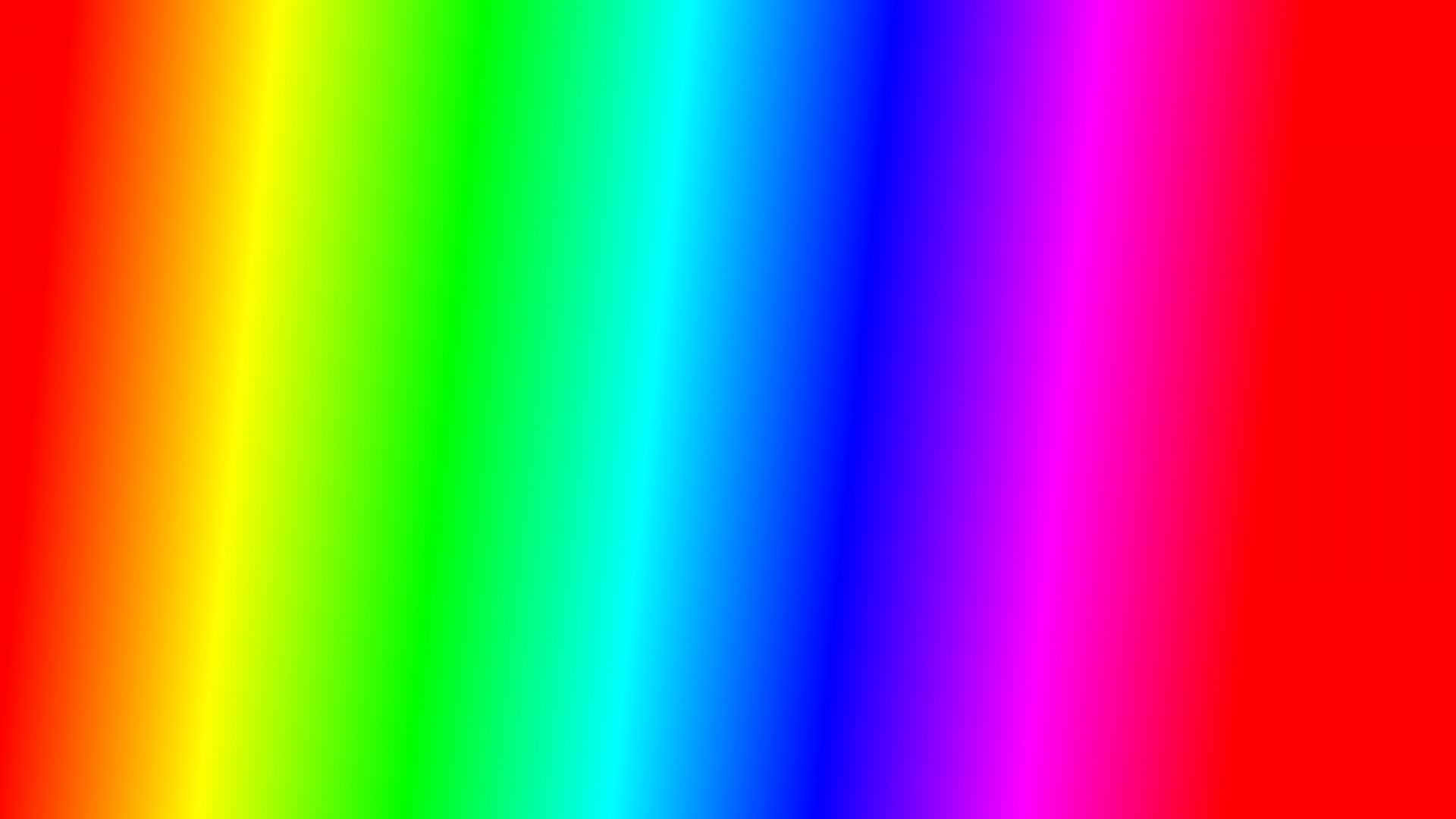 Do you know what grief means?
Grief = intense sorrow, especially caused by someone’s death.
How might someone going through grief feel?
When someone experiences grief, 
they can go through a range of 
different emotions, not 
just sadness.

Shock (surprise), anger and fear 
to name just a few.  The 
emotions can feel tangled up 
and confusing.

A bit like a ball of elastic bands.
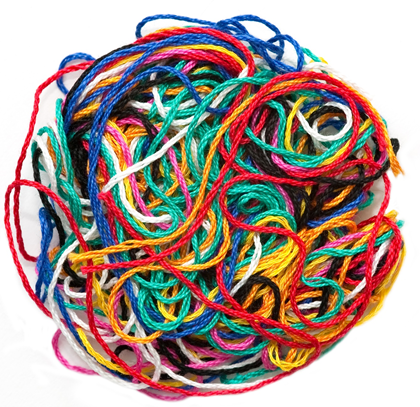 Watching the video, notice how Livvie, Jack and Dan describe their experiences of grief.
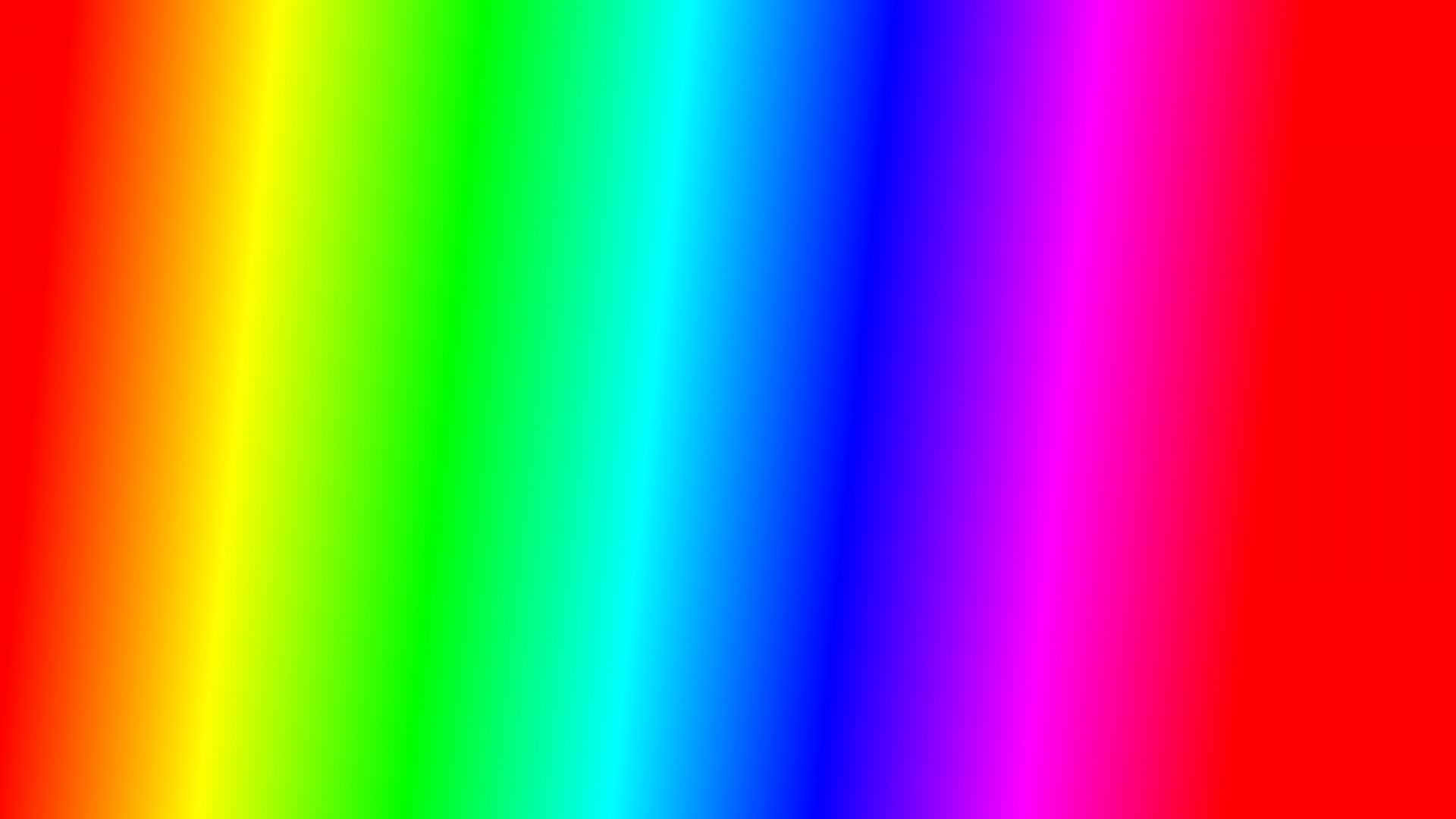 What can help someone deal with grief?
Look at your A3 sheet.
As we go through some suggestions, make notes on the sheet as a group..

Ways to deal with grief…
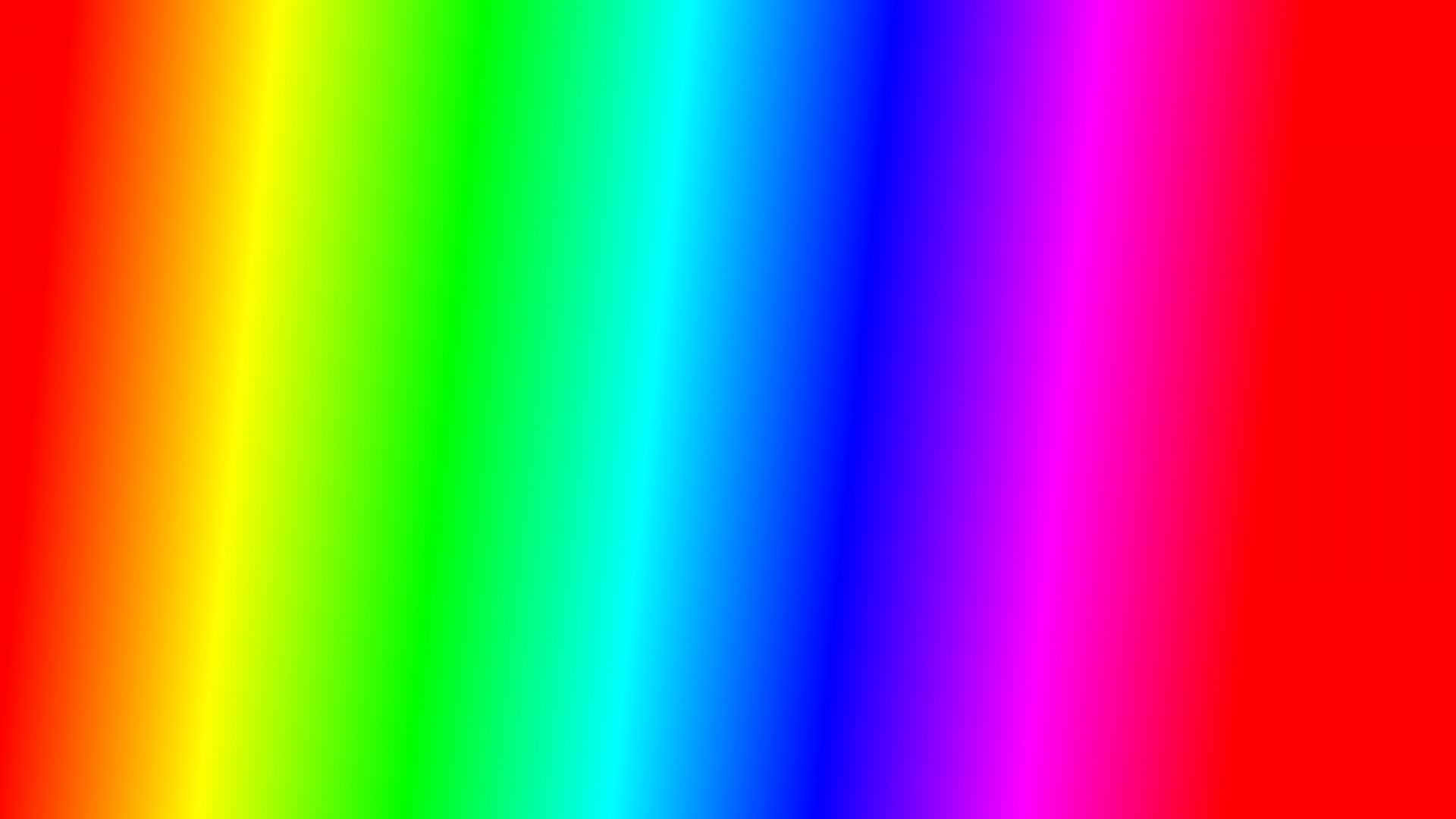 Seeking support…
Talking to friends and adults that you trust is important.
Using the free support that we have looked at in other lessons will help..
Especially Winston’s Wish.  If you need help because you are grieving you can text WW to 85258.

They have also made a lot of resources to help on YouTube if you type Winston’s Wish, including ways to help a friend going through grief.
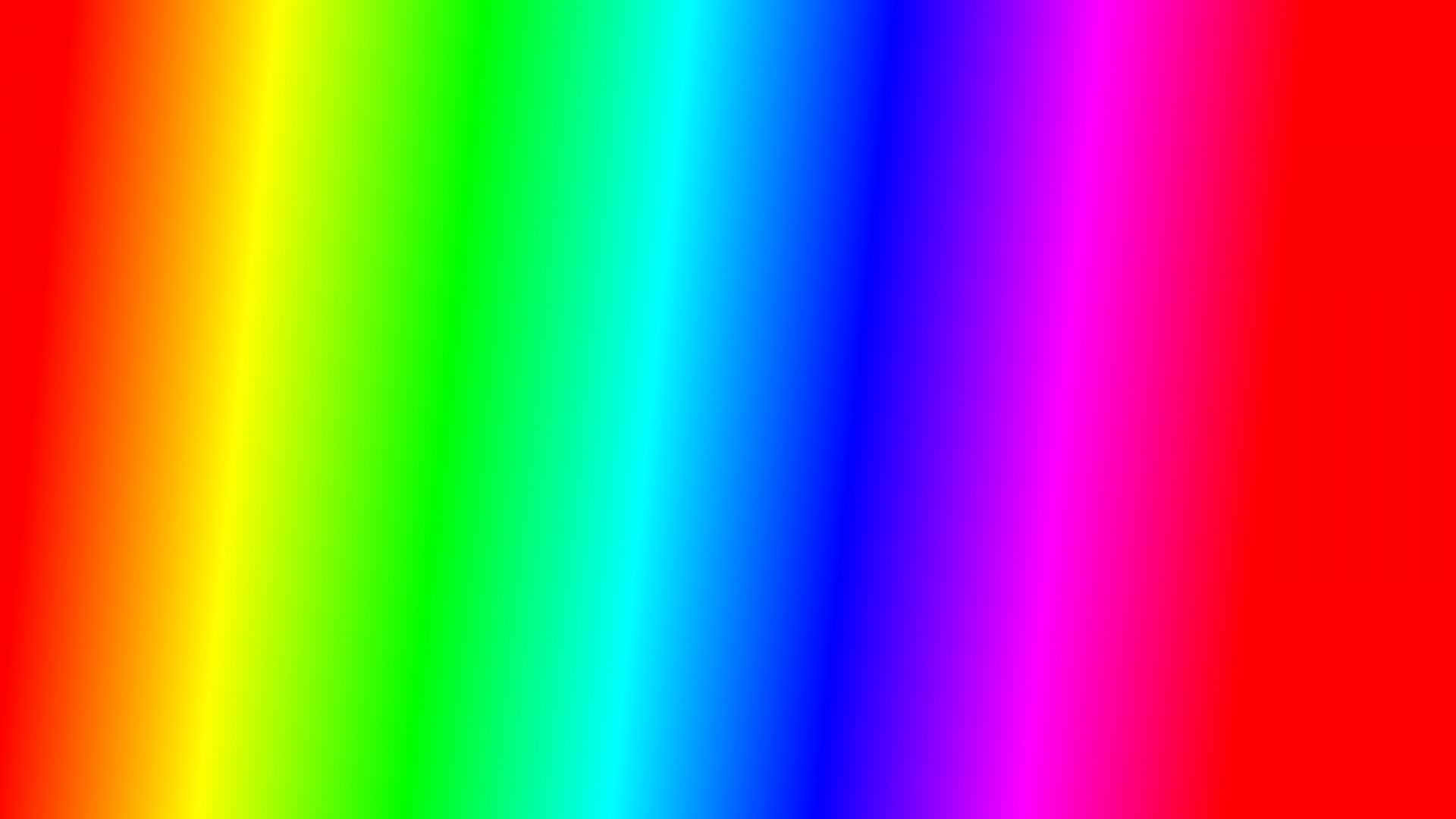 Other ways to deal with grief…
A few years ago some Selwood Academy pupils explored practical things someone could do to deal with grief.

Watch this clip and make a note of their ideas.
Give yourself time…
A lot of people say that grief lessens with time.

A recent theory suggested that it doesn’t lessen, but that the rest of your life gets bigger around it so it feels less.
Grief
Grief
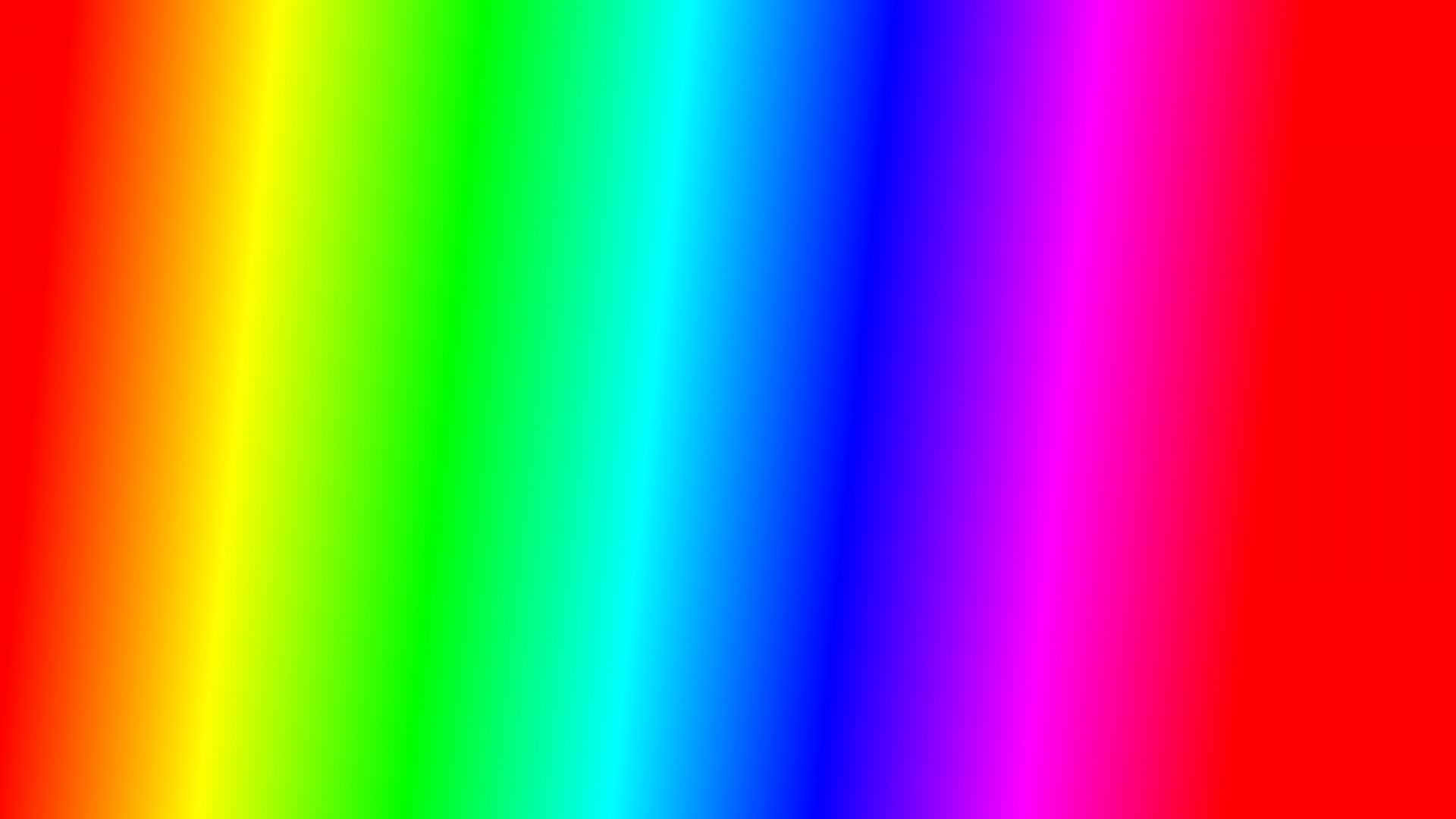 Challenge…
Create something to teach others how they can better deal with sadness.

You can focus on one cause, such as grief, or others explored today and your own. 

It can be a YouTube clip, a small leaflet/card, a bookmark, a poster etc.
You can work in groups or on your own, discuss with teacher.

Use your A3 notes page to help you with ideas.
The next slide contains the free service for young people that you an include.
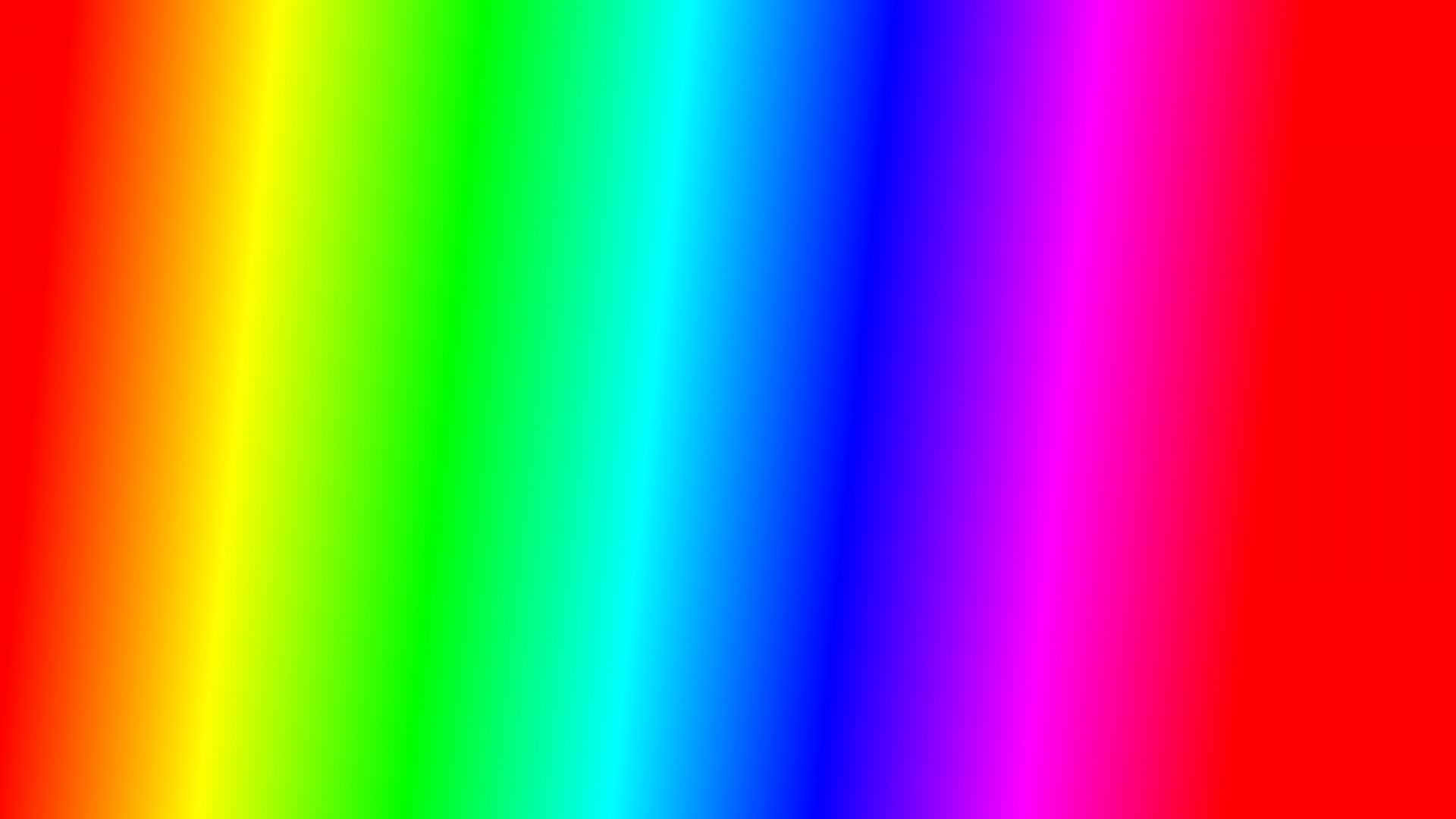 Ask for help…
*Talk to a trusted adult if you think you have a mental health problem. 

*There are a range of free services out there to help as well:
*Childline 0800 1111. 
*Winston’s Wish  text WW to 85258. (Free number for anyone who has lost someone.)
*SHOUT.  A free text service for anyone needing emotional help 85258.
*LGBTQ support 10am-10pm 0300 330 0630

Wellbeing Apps:
*Catch it (mental health issues)
*Smiling minds (calming)
*Happify (games etc.)
*Meetwo (securely share with others.)
*Daylio (journal)
*Some people need to see their doctor if things do not improve.
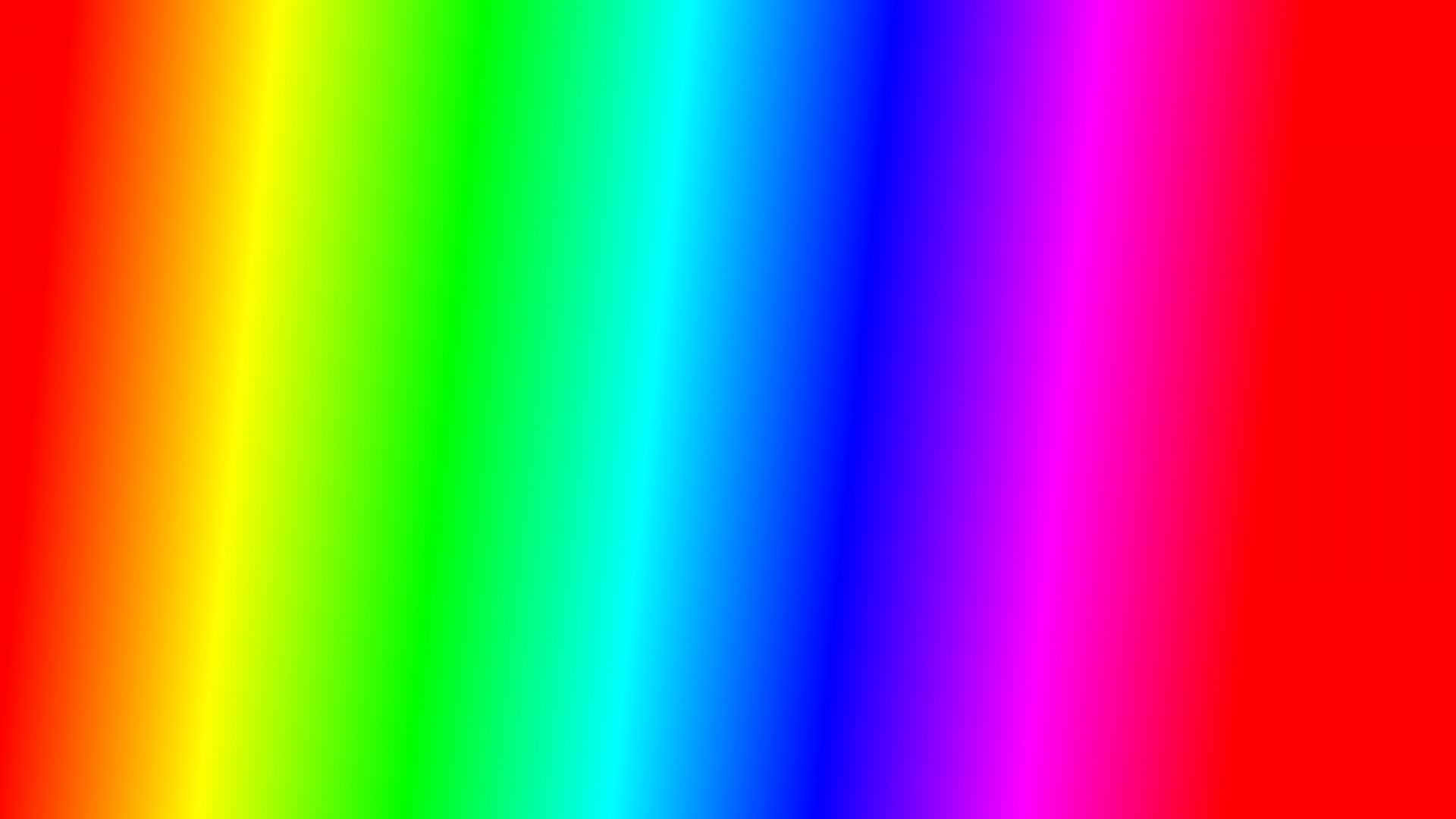 Now let’s share our work with the class.